ÔN TẬP GIỮA HỌC KÌ I
(TIẾT 9, 10)
TIẾT 1
A. ĐỌC THẦM VÀ LÀM BÀI TẬP
Chúng em
 là đẹp nhất
ĐỌC
ĐỌC
Chúng em là cái nụThời gian là lời caNắng mưa tưới tắm nụNở xòe thành bông hoa.

Chúng em là bông hoaThời gian là tiếng hátĐất trời nuôi dưỡng hoaThành hoa thơm ngọt mật.

Chúng em là yêu thươngVô tư và chân thậtỞ trên Trái Đất nàyChúng em là đẹp nhất.
Phạm Đông Hưng
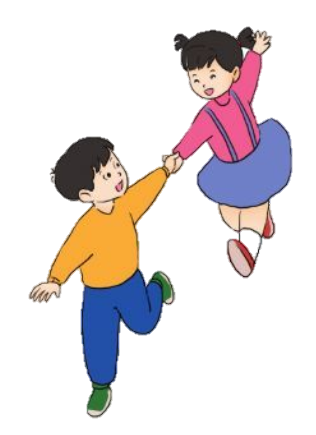 Chúng em
 là đẹp nhất
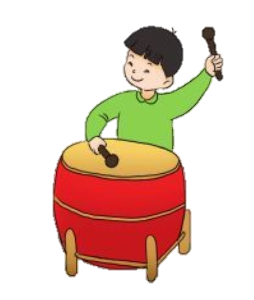 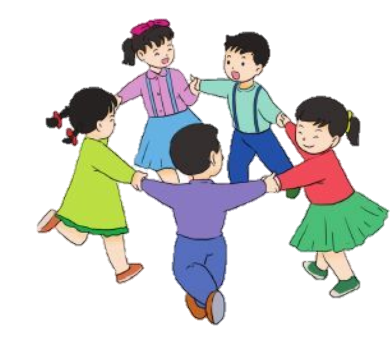 LUYỆN ĐỌC
Chúng em là cái nụThời gian là lời caNắng mưa tưới tắm nụNở xòe thành bông hoa.

Chúng em là bông hoaThời gian là tiếng hátĐất trời nuôi dưỡng hoaThành hoa thơm ngọt mật.

Chúng em là yêu thươngVô tư và chân thậtỞ trên Trái Đất nàyChúng em là đẹp nhất.
Phạm Đông Hưng
lời ca
Nở xòe
Chúng em
 là đẹp nhất
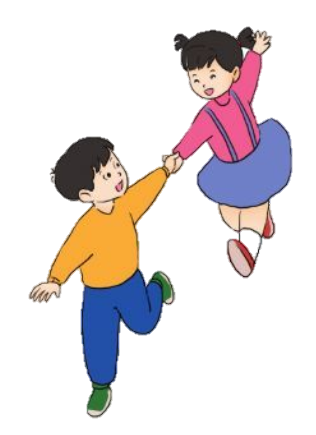 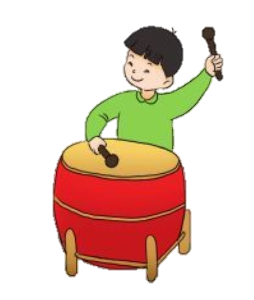 nuôi dưỡng
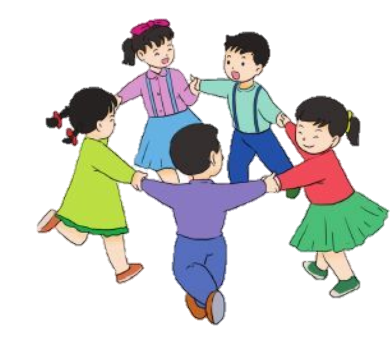 ĐỌC ĐOẠN
Chúng em là cái nụThời gian là lời caNắng mưa tưới tắm nụNở xòe thành bông hoa.

Chúng em là bông hoaThời gian là tiếng hátĐất trời nuôi dưỡng hoaThành hoa thơm ngọt mật.

Chúng em là yêu thươngVô tư và chân thậtỞ trên Trái Đất nàyChúng em là đẹp nhất.
Phạm Đông Hưng
1
Chúng em
 là đẹp nhất
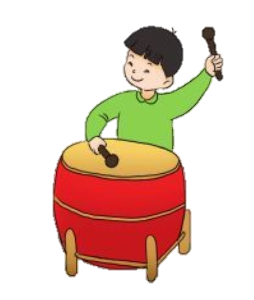 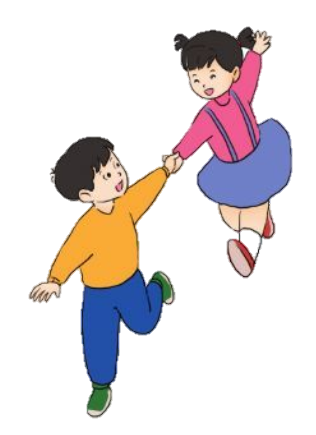 2
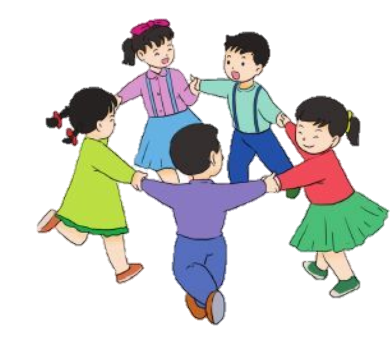 3
BÀI THƠ CHIA LÀM MẤY ĐOẠN ?
ĐỌC TOÀN BÀI
Chúng em là cái nụThời gian là lời caNắng mưa tưới tắm nụNở xòe thành bông hoa.

Chúng em là bông hoaThời gian là tiếng hátĐất trời nuôi dưỡng hoaThành hoa thơm ngọt mật.

Chúng em là yêu thươngVô tư và chân thậtỞ trên Trái Đất nàyChúng em là đẹp nhất.
Phạm Đông Hưng
Chúng em
 là đẹp nhất
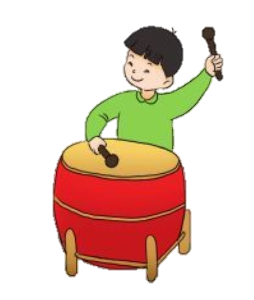 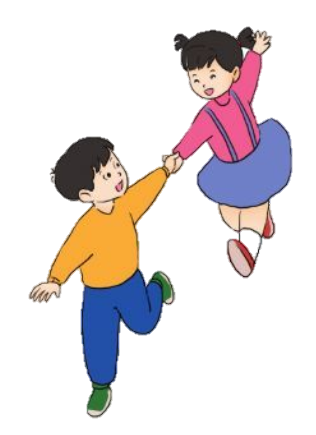 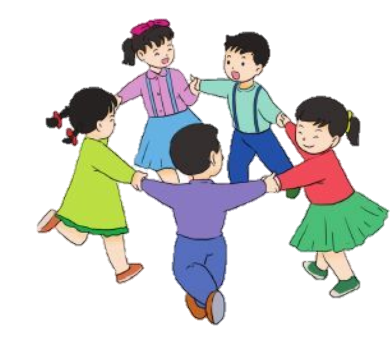 CÂU HỎI VÀ BÀI TẬP
Chúng em là đẹp nhất
1. Đánh dấu  vào ô trống trước ý đúng:
a.Trong khổ thơ 1, trẻ em được so sánh với những gì?
	Những nụ hoa, bông hoa
	Những lời ca, tiếng hát
	Thời gian và nắng mưa
Chúng em là cái nụThời gian là lời caNắng mưa tưới tắm nụNở xòe thành bông hoa.

Chúng em là bông hoaThời gian là tiếng hátĐất trời nuôi dưỡng hoaThành hoa thơm ngọt mật.

Chúng em là yêu thươngVô tư và chân thậtỞ trên Trái Đất nàyChúng em là đẹp nhất.
Phạm Đông Hưng
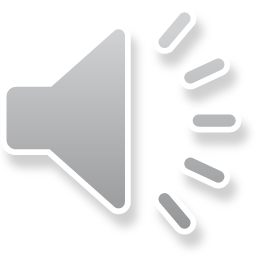 
Chúng em là đẹp nhất
b. Những gì đã nuôi dưỡng bông hoa lớn lên?
	Chúng em
	Quả ngọt
	Đất trời
Chúng em là cái nụThời gian là lời caNắng mưa tưới tắm nụNở xòe thành bông hoa.

Chúng em là bông hoaThời gian là tiếng hátĐất trời nuôi dưỡng hoaThành hoa thơm ngọt mật.

Chúng em là yêu thươngVô tư và chân thậtỞ trên Trái Đất nàyChúng em là đẹp nhất.
Phạm Đông Hưng

Chúng em là đẹp nhất
c. Dòng nào dưới đây nêu đúng các từ chỉ đặc điểm ở khổ 3?
	Chúng em, là, yêu thương
	Chúng em, vô tư, chân thật
	Vô tư, chân thật, đẹp
Chúng em là cái nụThời gian là lời caNắng mưa tưới tắm nụNở xòe thành bông hoa.

Chúng em là bông hoaThời gian là tiếng hátĐất trời nuôi dưỡng hoaThành hoa thơm ngọt mật.

Chúng em là yêu thươngVô tư và chân thậtỞ trên Trái Đất nàyChúng em là đẹp nhất.
Phạm Đông Hưng

Chúng em là đẹp nhất
2. Những tiếng nào ở cuối dòng trong khổ thơ 3 bắt vần với nhau?
Chúng em là cái nụThời gian là lời caNắng mưa tưới tắm nụNở xòe thành bông hoa.

Chúng em là bông hoaThời gian là tiếng hátĐất trời nuôi dưỡng hoaThành hoa thơm ngọt mật.

Chúng em là yêu thươngVô tư và chân thậtỞ trên Trái Đất nàyChúng em là đẹp nhất.
Phạm Đông Hưng
Thật – đất – nhất
3. Đặt câu:
Nói về trẻ em.	    Trẻ em là những bông hoa.

b. Nói về tình yêu thương dành cho trẻ em.
	Mọi người đều yêu thương trẻ em.
M
Trẻ em như búp trên cành
M
Cô giáo rất yêu thương các em học trò nhỏ
Chúng em là cái nụThời gian là lời caNắng mưa tưới tắm nụNở xòe thành bông hoa.

Chúng em là bông hoaThời gian là tiếng hátĐất trời nuôi dưỡng hoaThành hoa thơm ngọt mật.

Chúng em là yêu thươngVô tư và chân thậtỞ trên Trái Đất nàyChúng em là đẹp nhất.
Phạm Đông Hưng
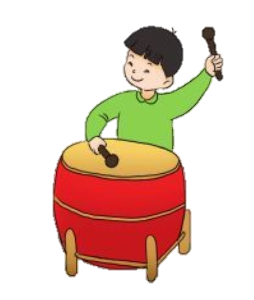 Chúng em
 là đẹp nhất
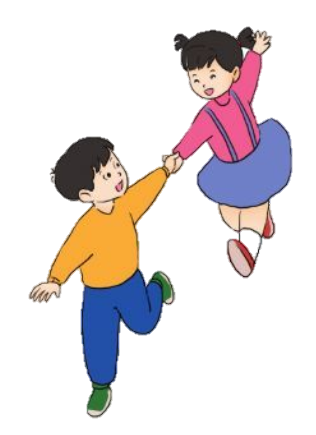 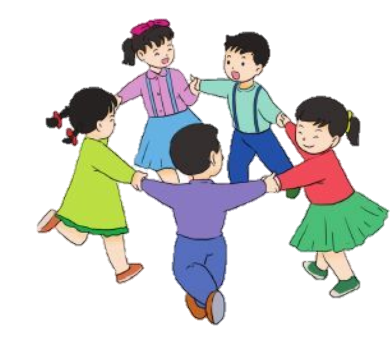 TIẾT 2
B. VIẾT
Ngày mai lên sao Kim

Ngày mai lên sao KimXem có gì trên đóCó nắng và có gió?Có ngày và có đêm?

Ngày mai lên sao KimXem có gì trong đóNếu những gì chưa cóThì chúng mình mang thêm.
Phùng Ngọc Hùng
B. Viết
Nghe - viết
Viết
2. Viết 4-5 câu kể về một việc tốt em đã làm.

-Việc tốt em đã làm là việc gì?
Việc đó diễn ra khi nào?
Việc đó diễn ra như thế nào?
Làm được việc tốt, em cảm thấy như thế nào?
Gợi ý
Thank you
Tạm biệt và hẹn gặp lại